Two methods to observe tutorial

Standard Method
This method allows presentation to be resized  to user preference.

Slide Show Method (Example below)
Presentation fills entire screen
Click on Slide Show tab at top of screen
Click icon <From Beginning>

Note: 	Either method; to advance click the progression arrow in the bottom right corner of each slide or press the down-arrow key.
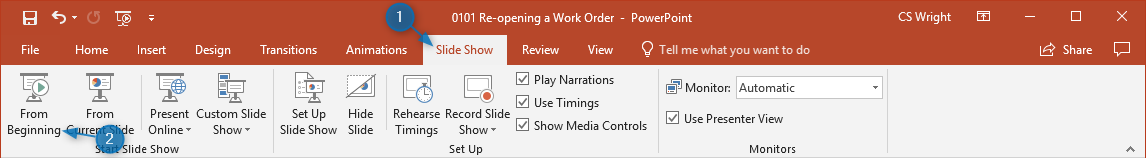 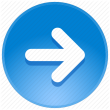 Welcome to 
BSIP 101
Transaction Procedures

Fuel
Post-Receipt
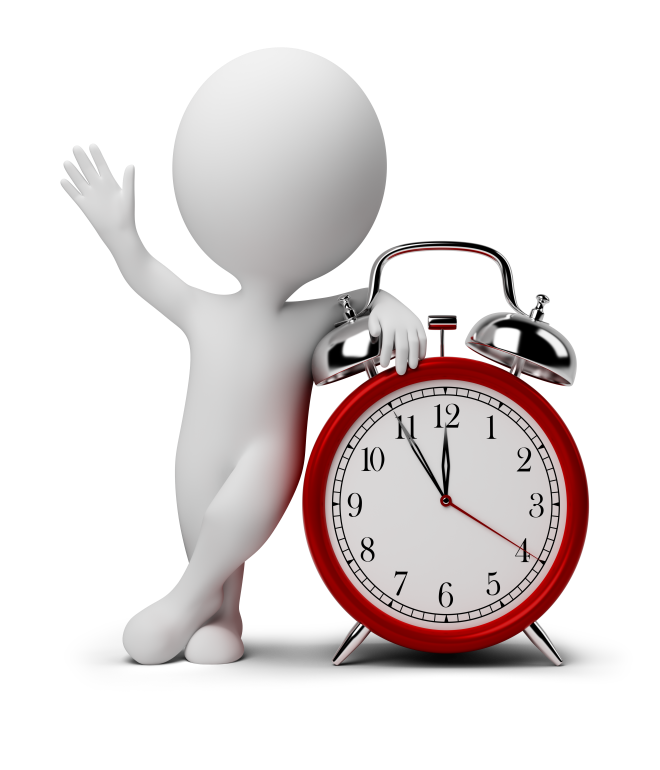 Instructor:	Stephen Wright	DPI Technical Consultant
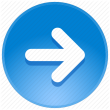 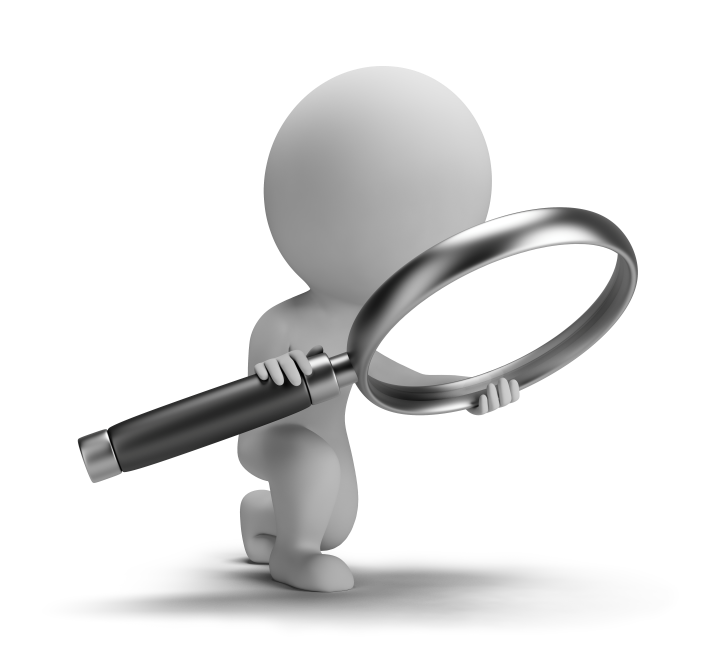 Purpose:	Confirm fuel received correctly
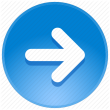 One transaction is required to complete this procedure:
ZMB20
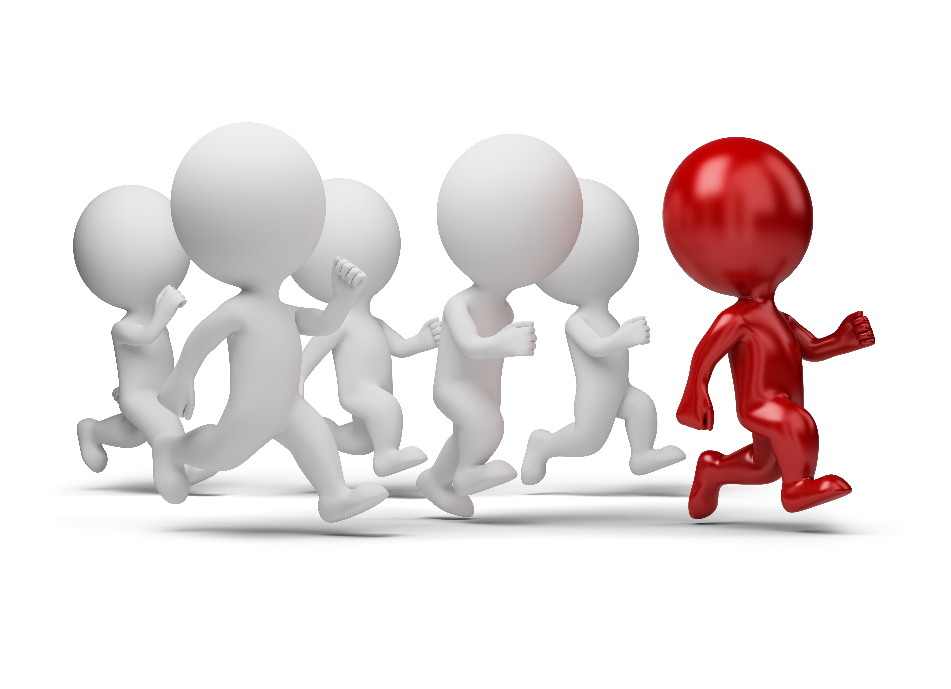 Let’s get started -
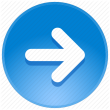 Window:
SAP R/3 Easy Access
 
Input ZMB20; or
Favorites menu, <Select> transactionZMB20 – Transaction History Report.
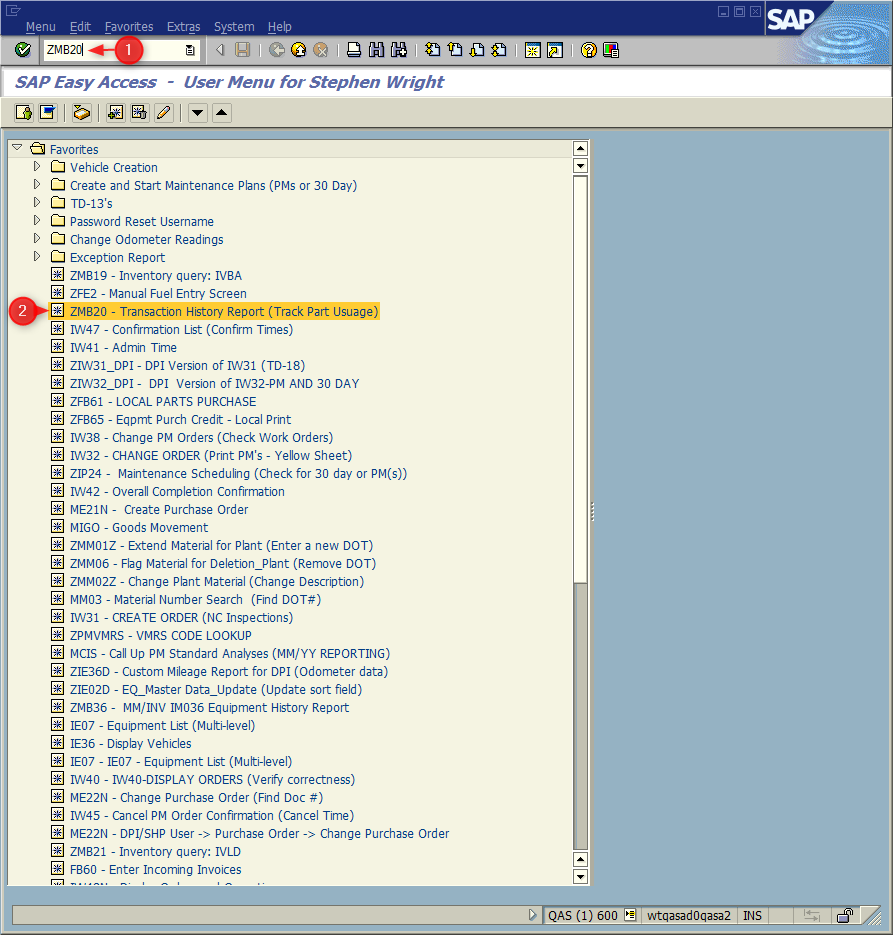 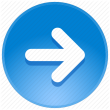 Window opens:
Transaction History Report

Posting Date Field = Input date fuel received using MIGO
Material Field
159000054 = Diesel
159000055 = Unleaded
Plant Field = Input four-digit plant code (i.e., Alamance =6001)
Movement Type Field = 971 (Receipt of bulk Fuel)
<Click> Execute Icon (Based upon LEA size this may take a few seconds)
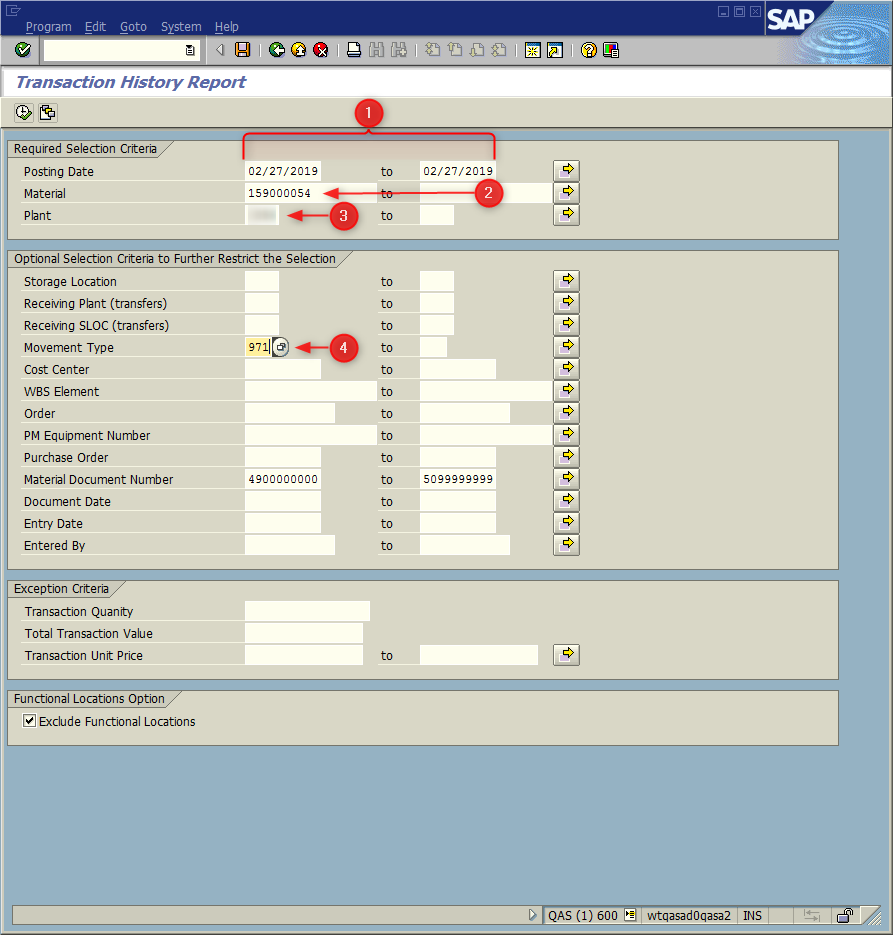 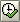 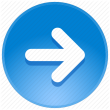 Window opens:
Item History Report

Verify: (Scroll to the right)
Balance Prior to Transaction
Transaction Quantity
Transaction unit Price
Total Transaction Value

<Click> Exit icon 	(Twice)
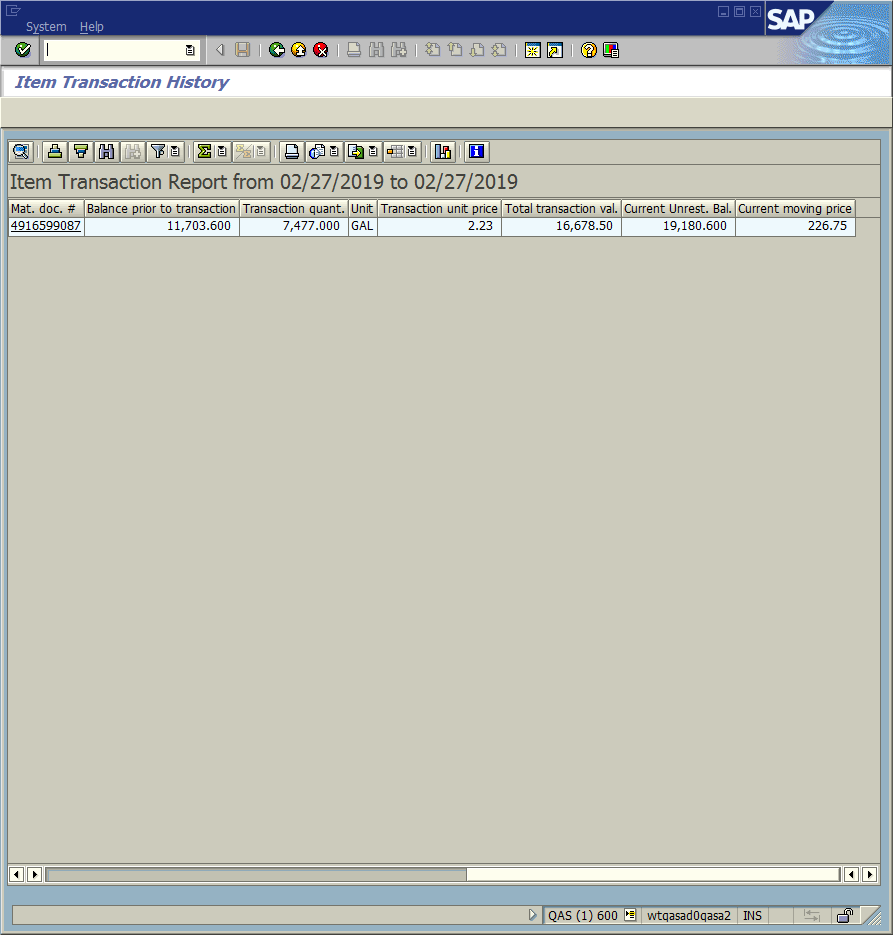 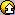 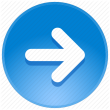 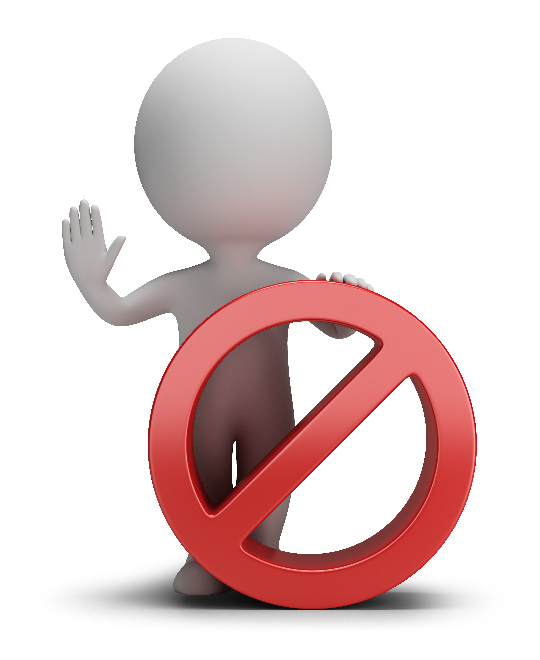 If an error was discovered Correct Immediately!

Do not issue any product before correction made; otherwise more corrections will have to be made.
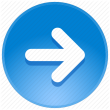 Questions
Email:  Stephen.Wright@dpi.nc.gov
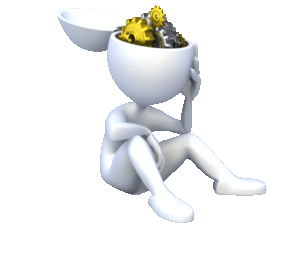 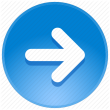 Thank You!
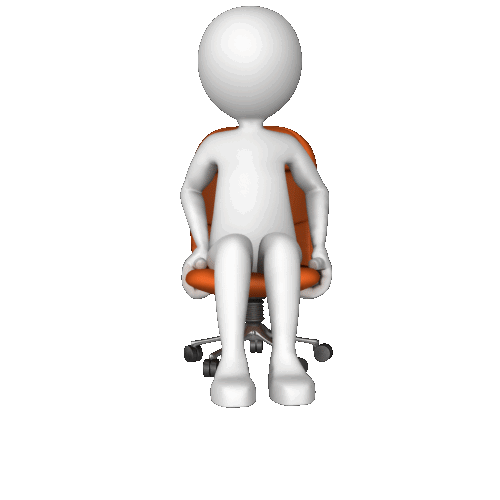 Stephen Wright
Technical Consultant